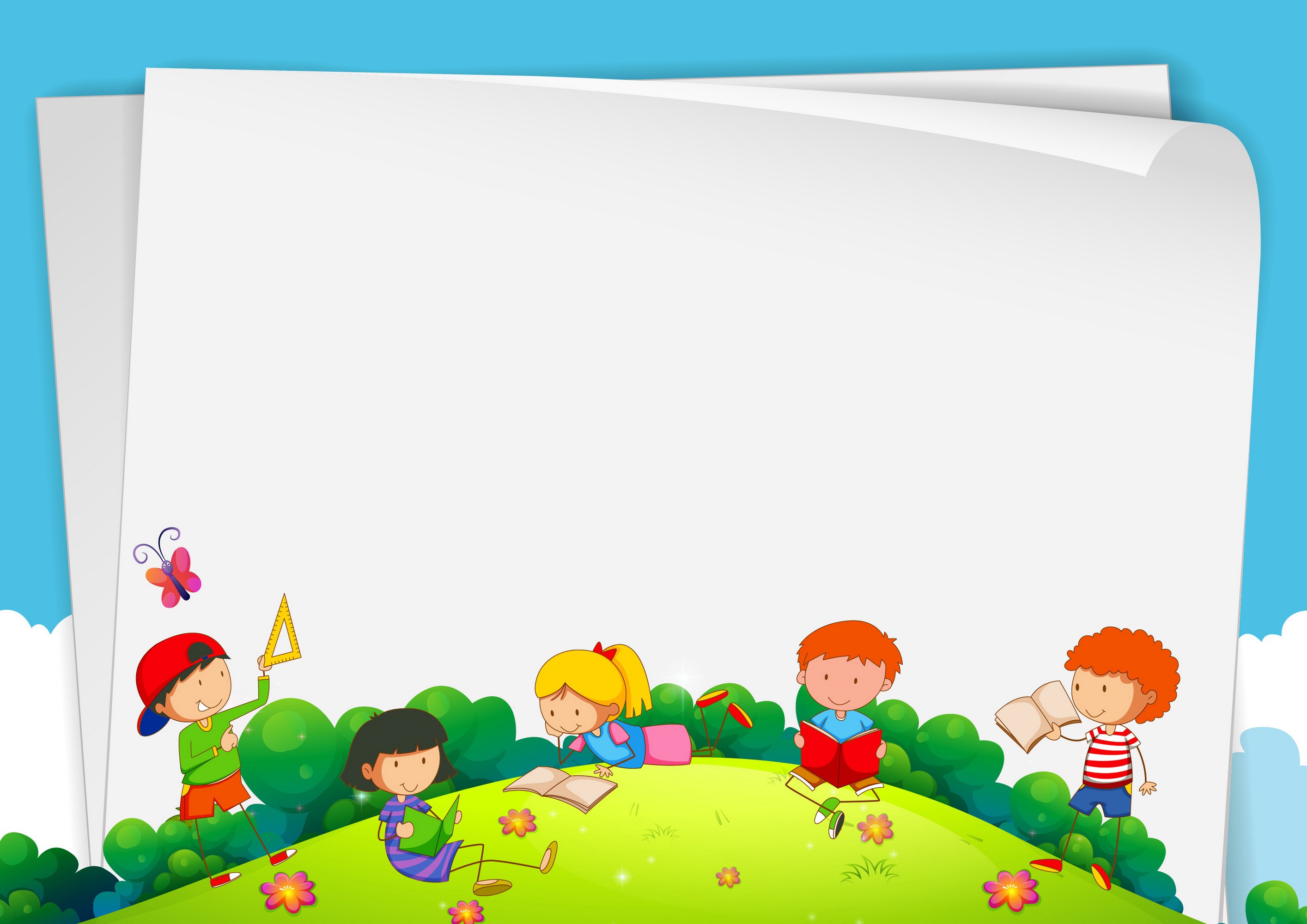 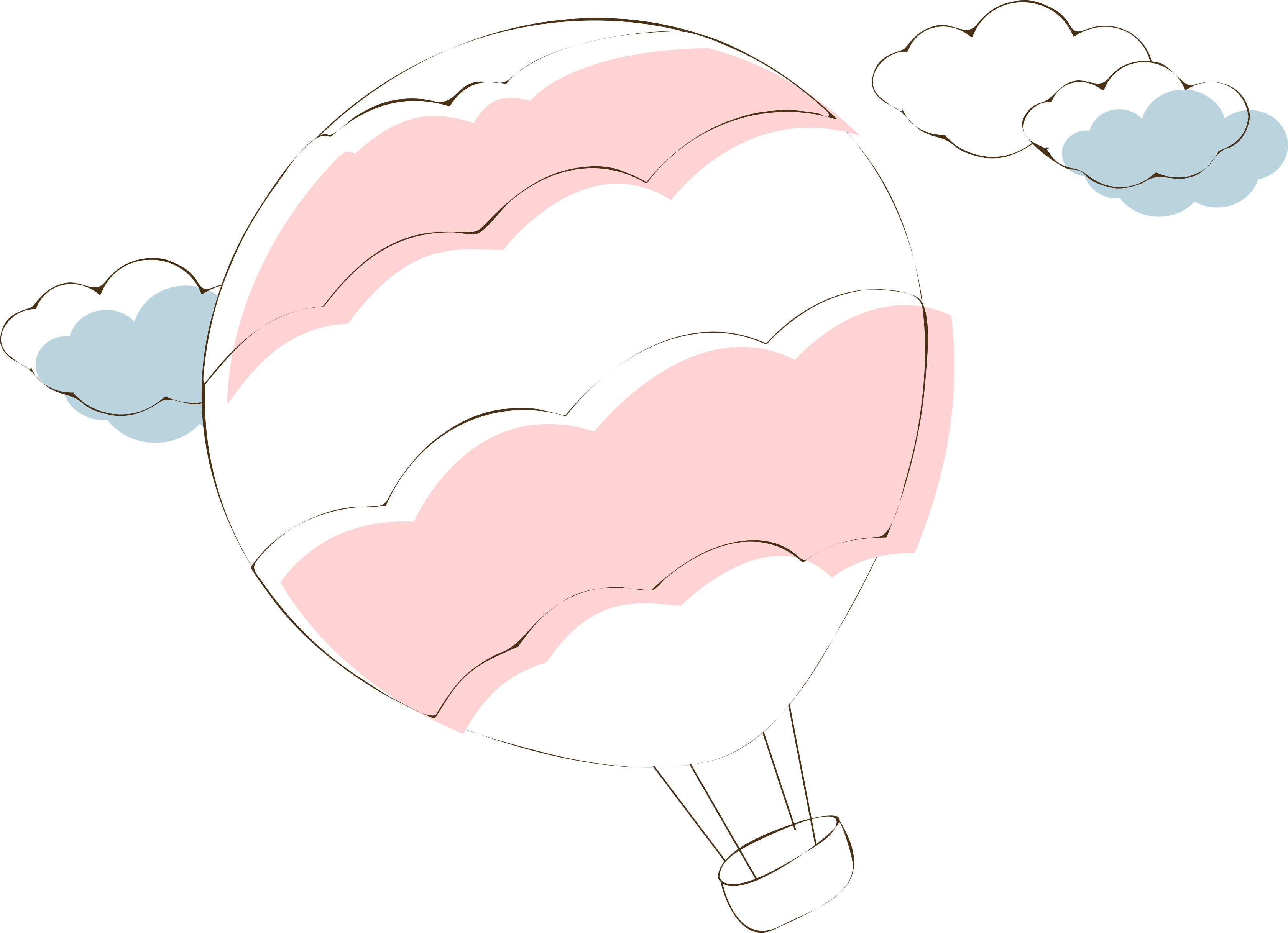 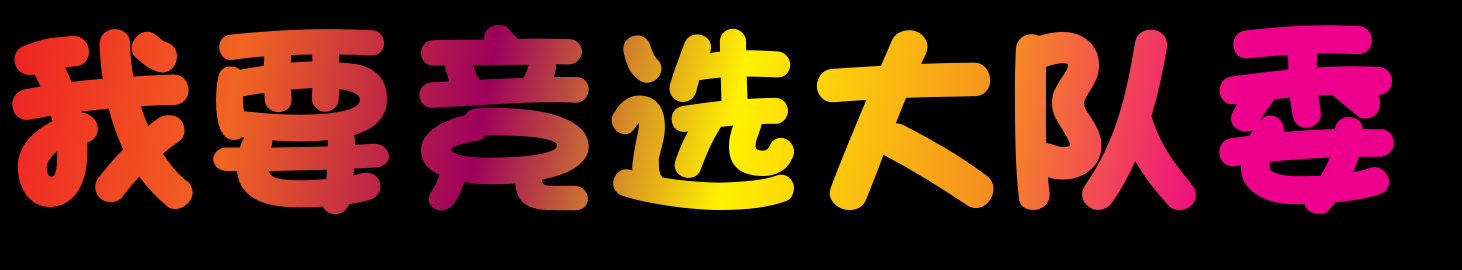 姓名：徐一诺
班级：五（14）班
年龄：12岁
兴趣爱好：围棋、足球、阅读等
原职务：纪检部副部长
竞选职务：纪检部部长
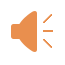 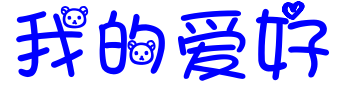 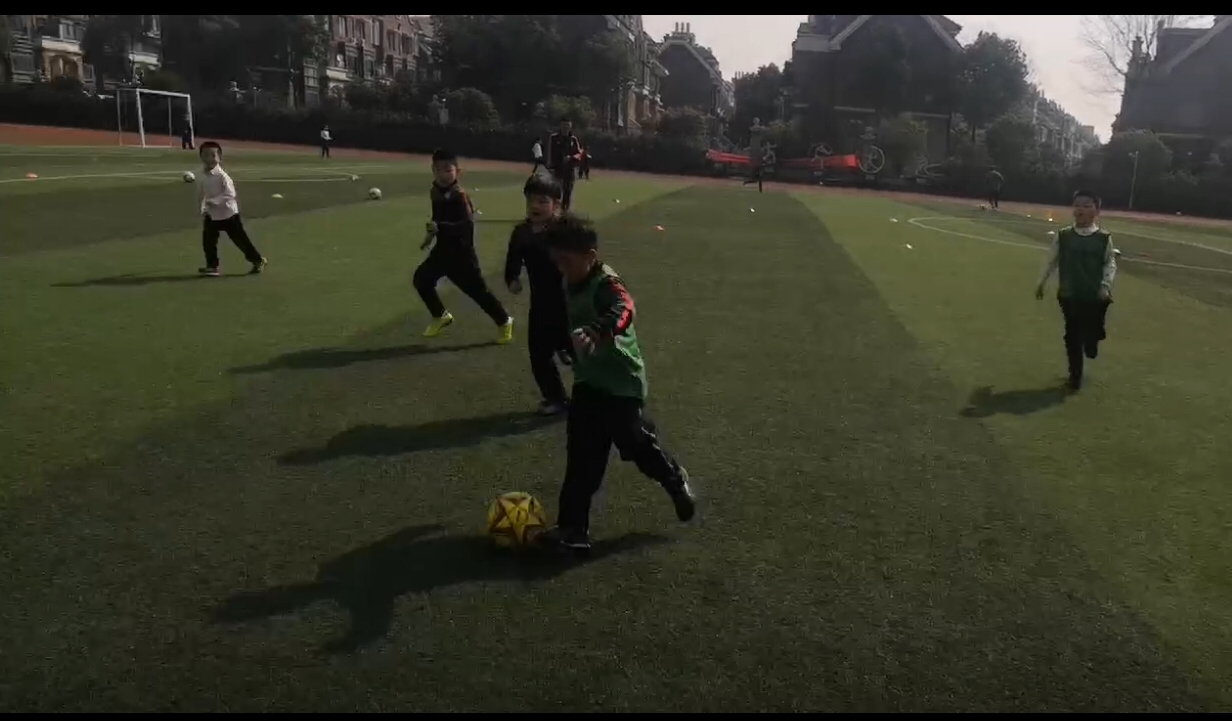 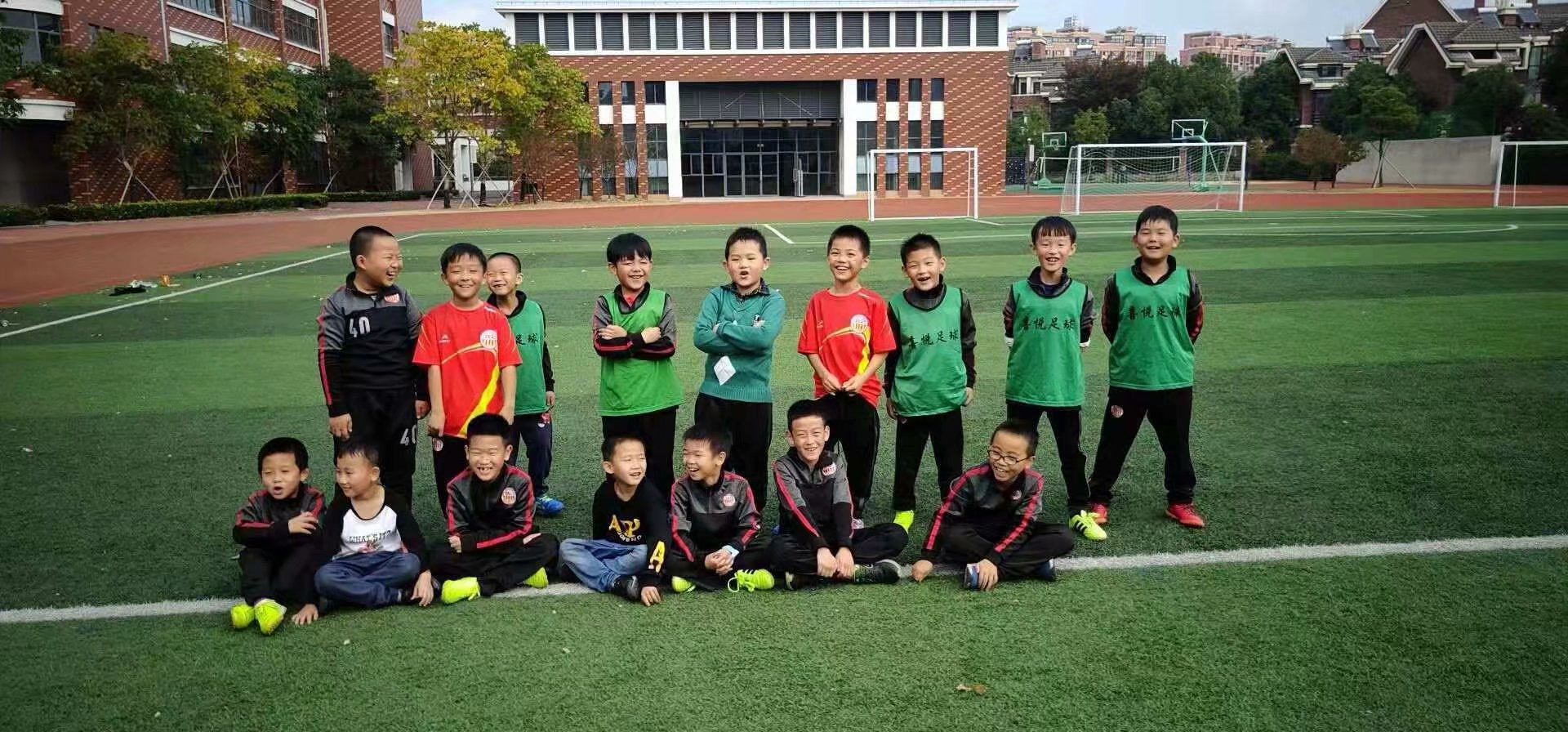 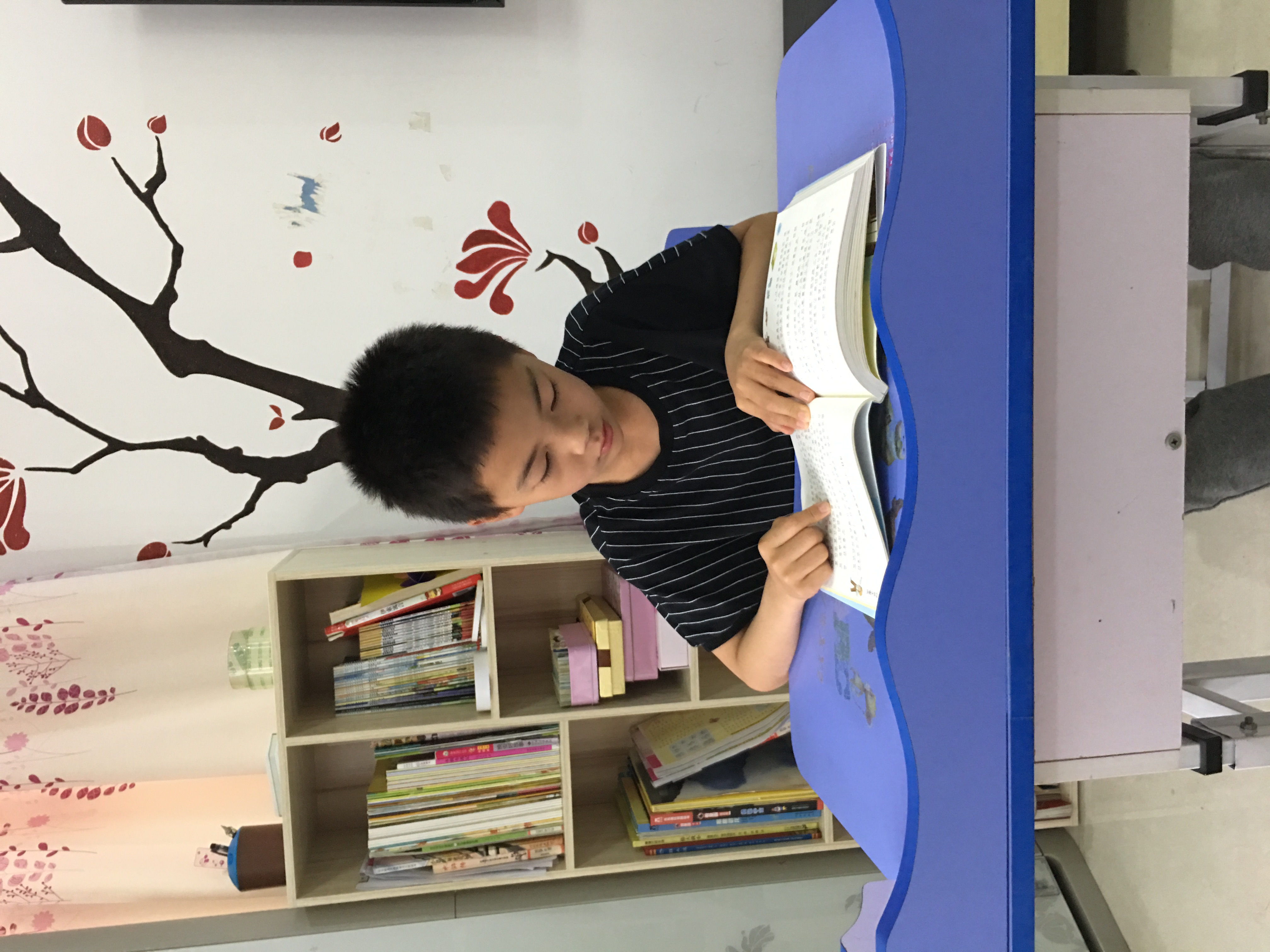 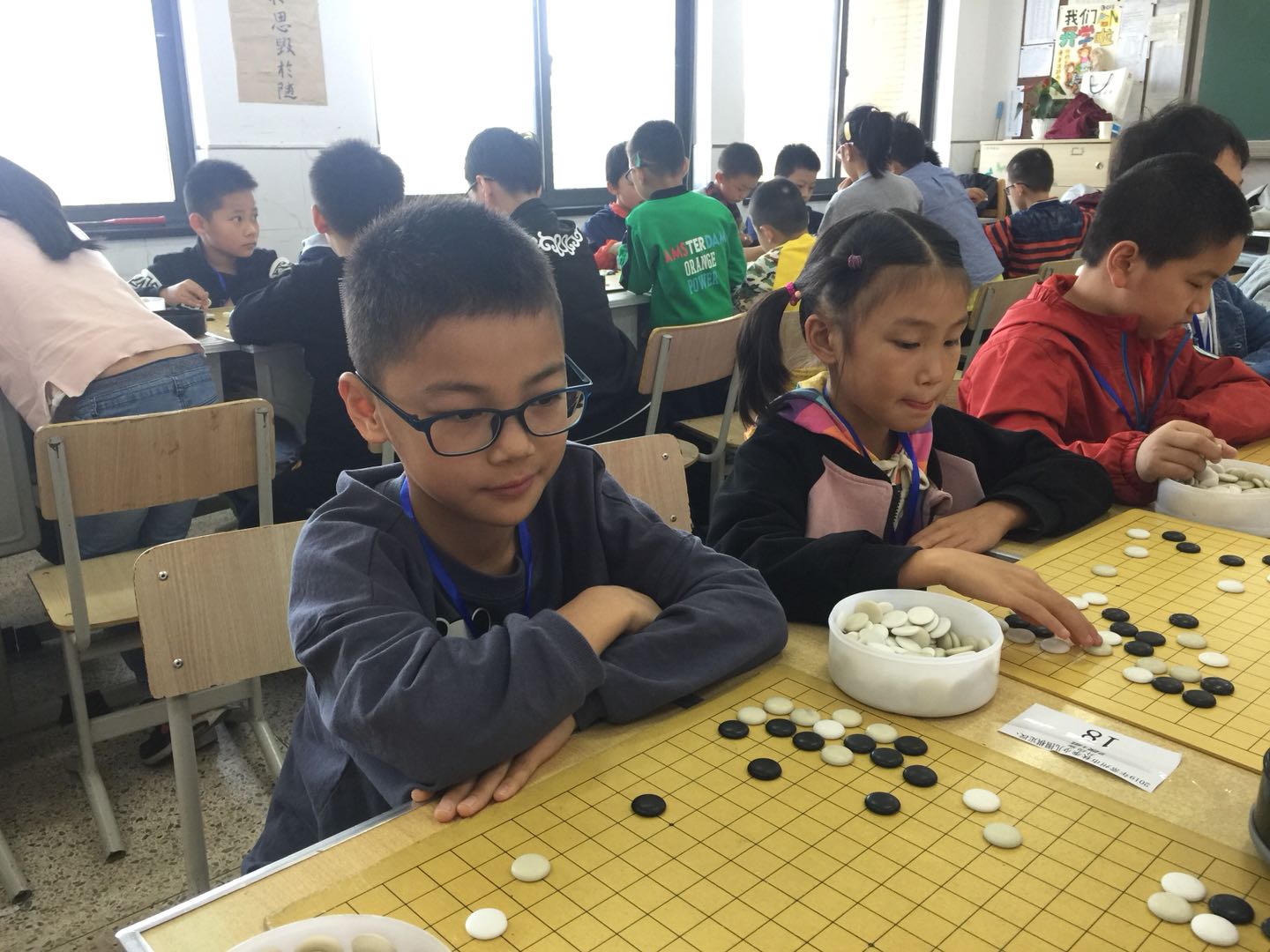 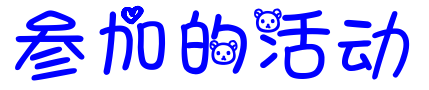 在升旗仪式，宣传废纸的回收利用
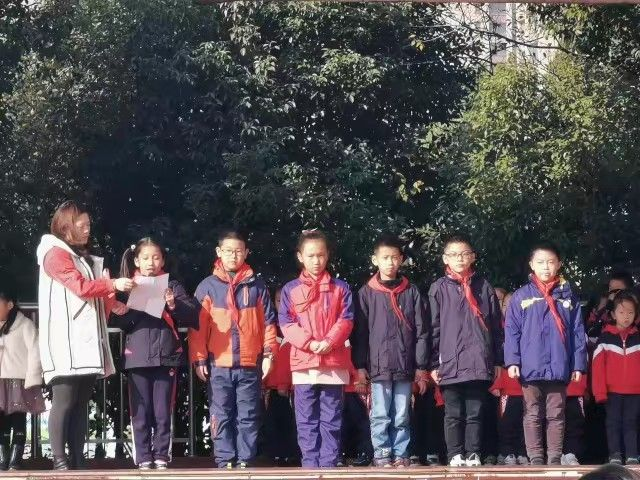 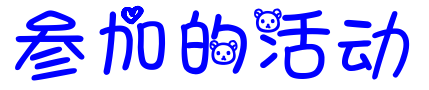 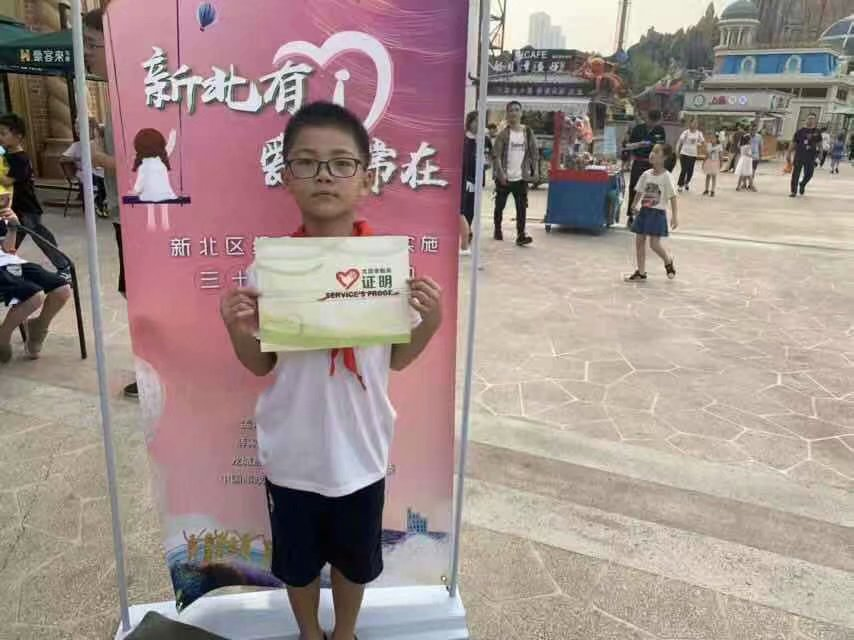 爱心义卖活动
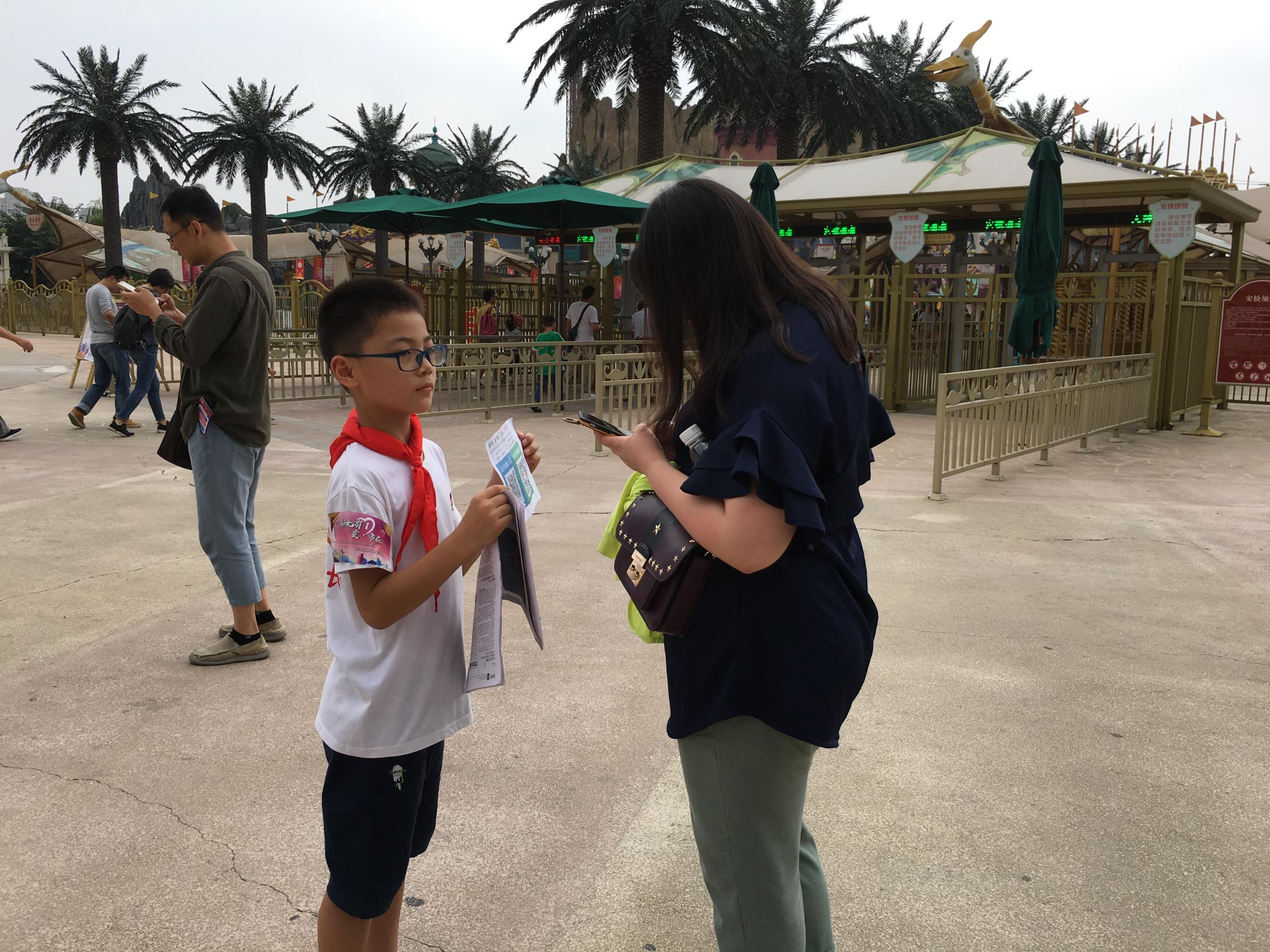 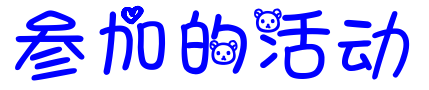 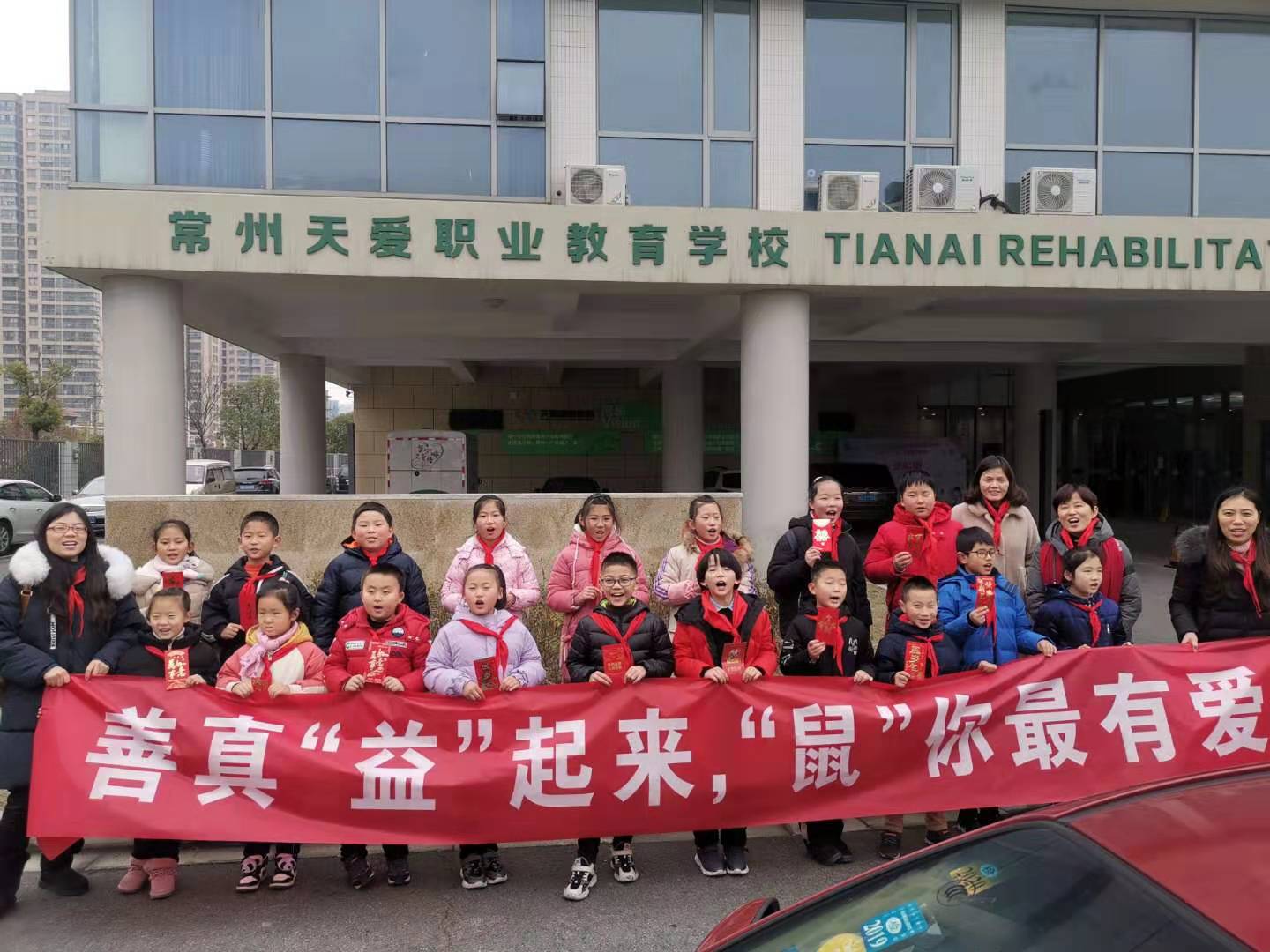 为自闭症儿童献爱心
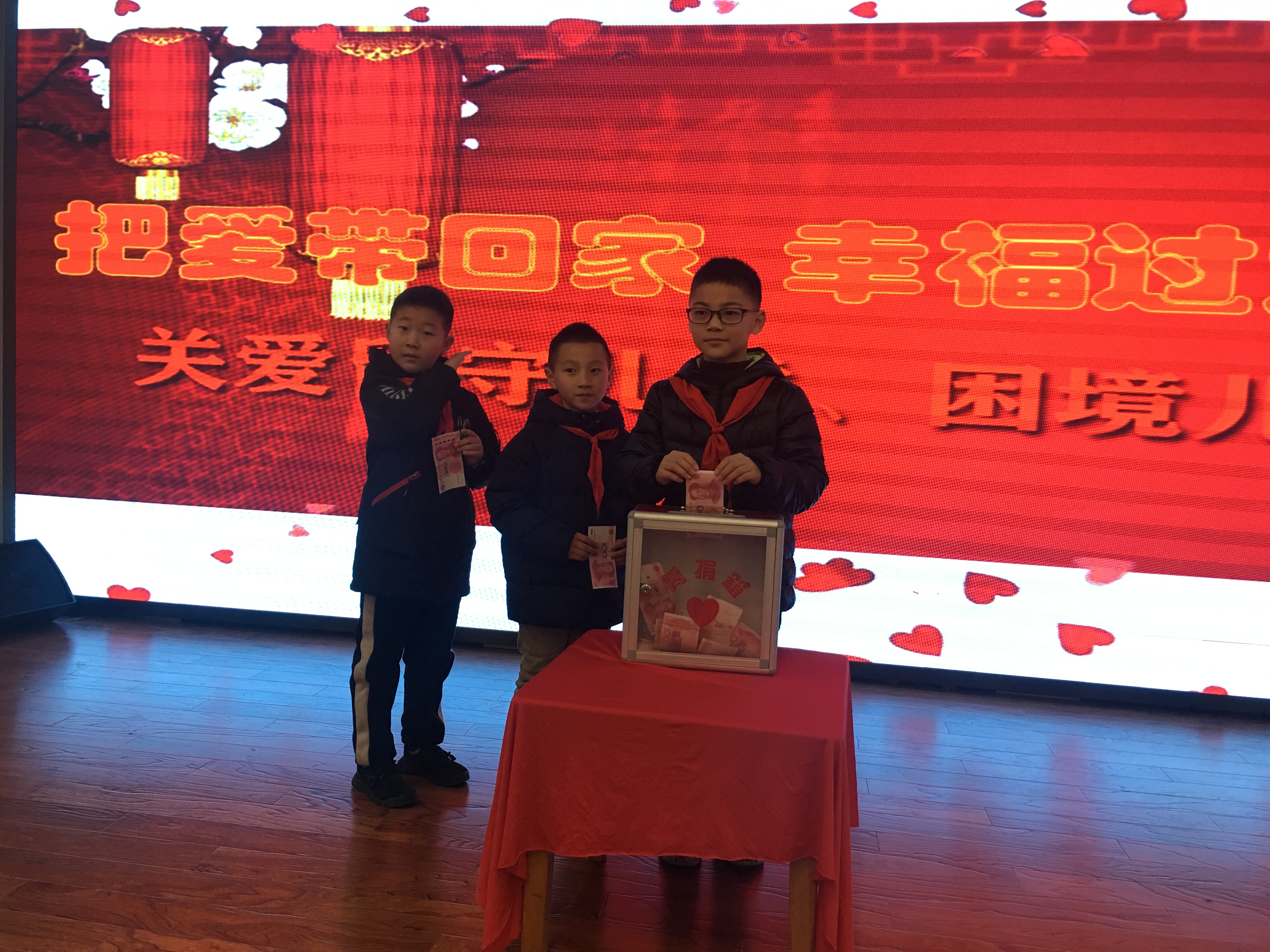 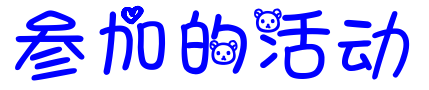 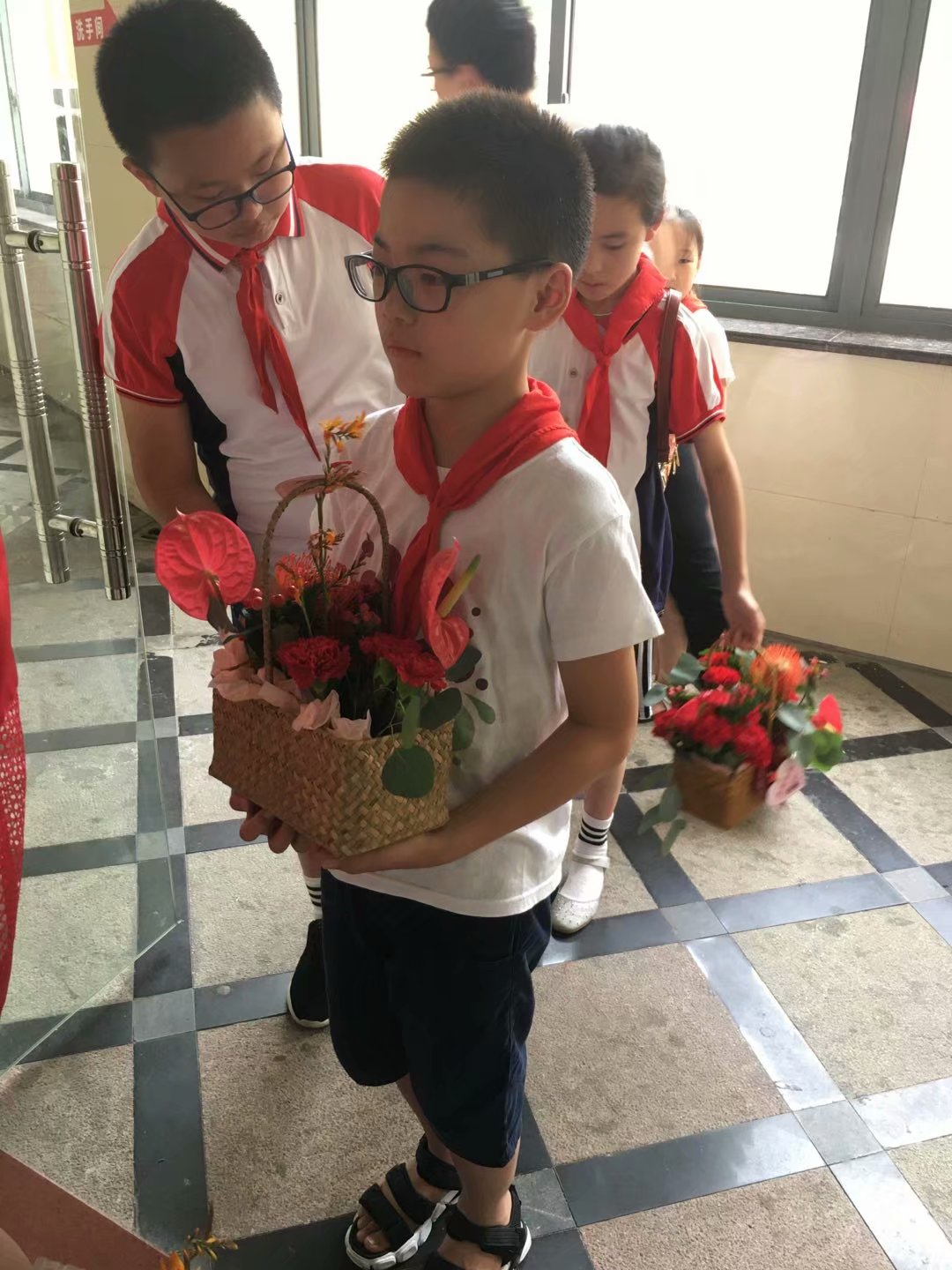 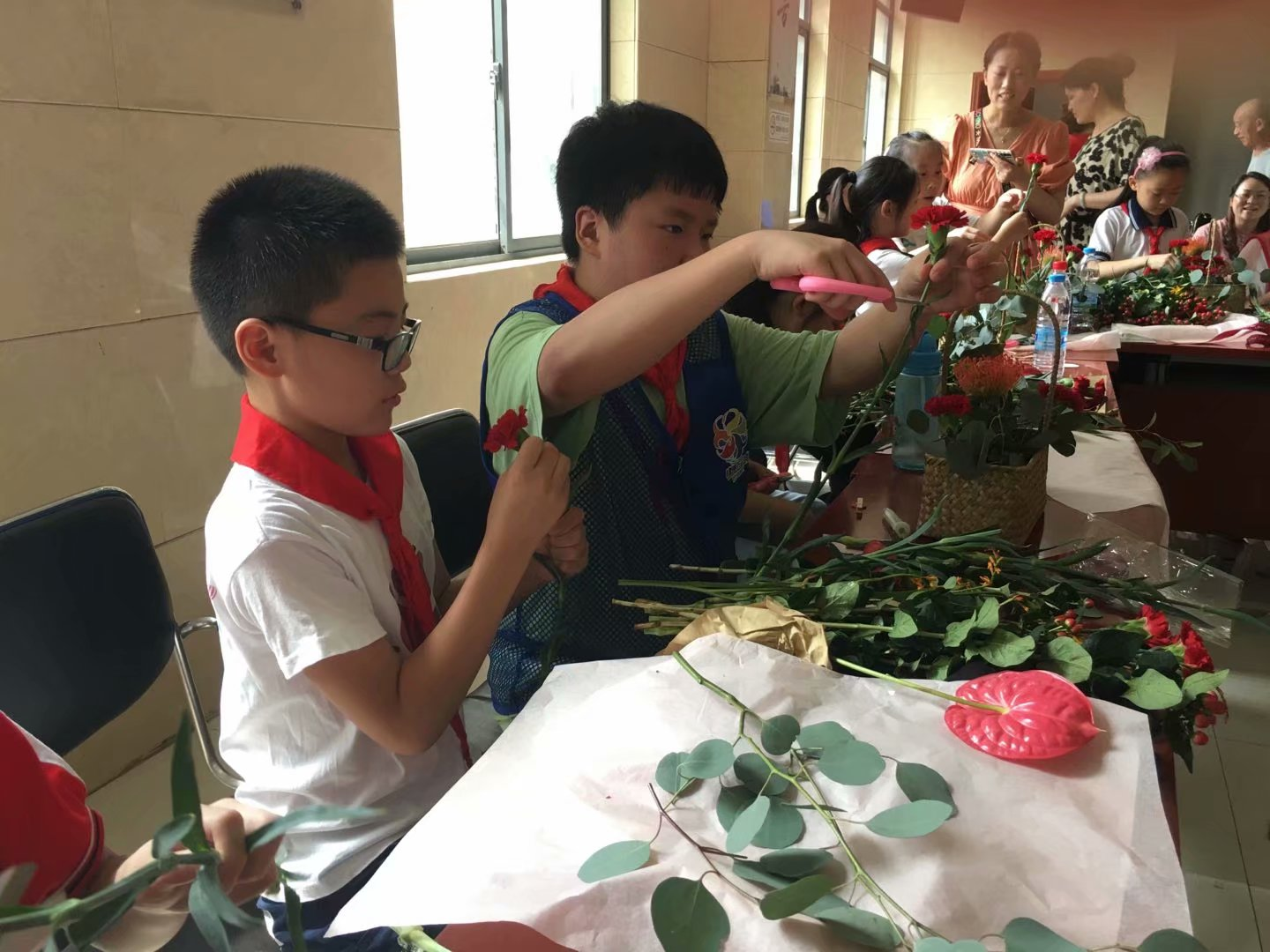 八一插花献老兵活动
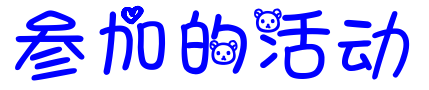 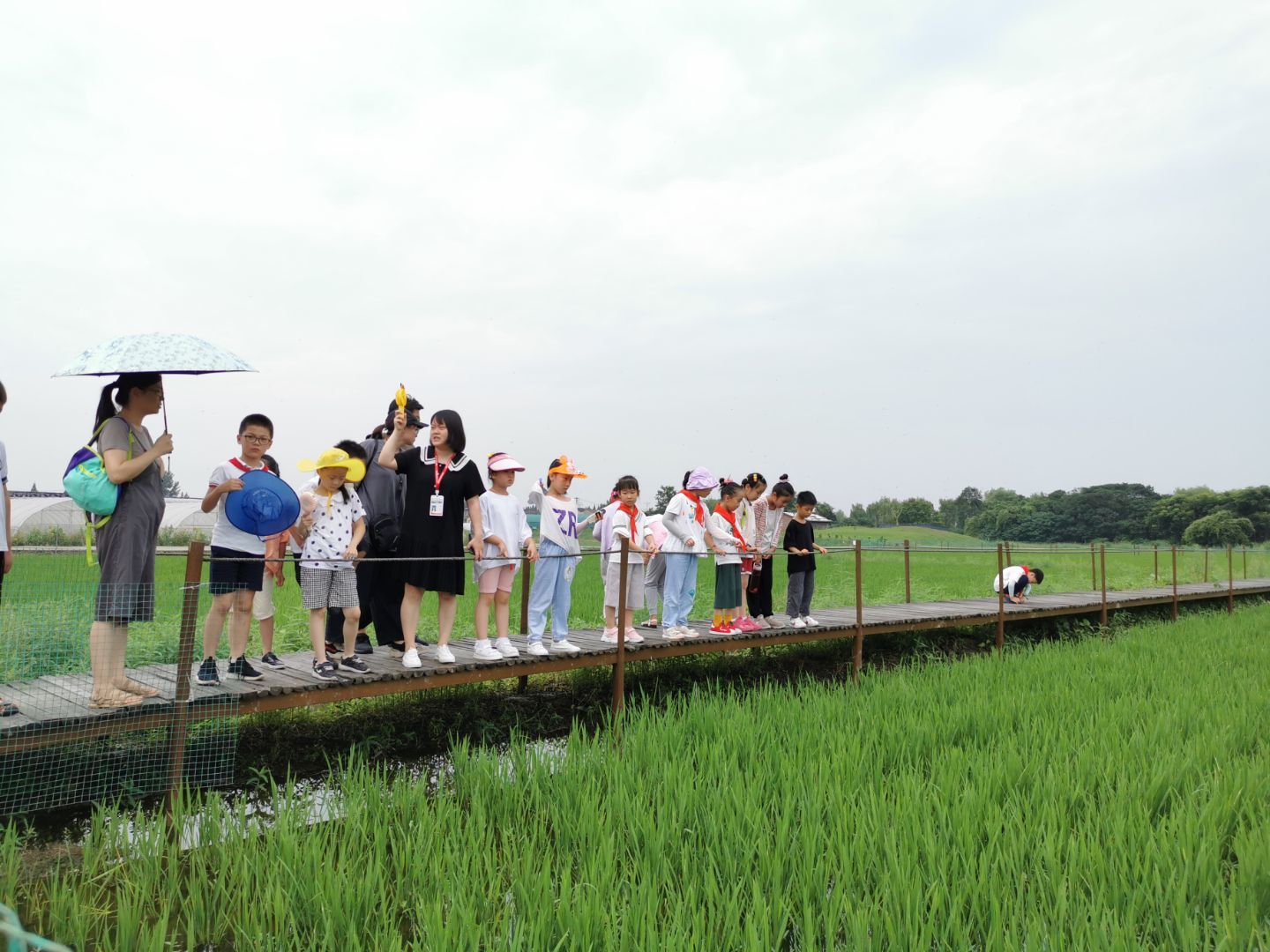 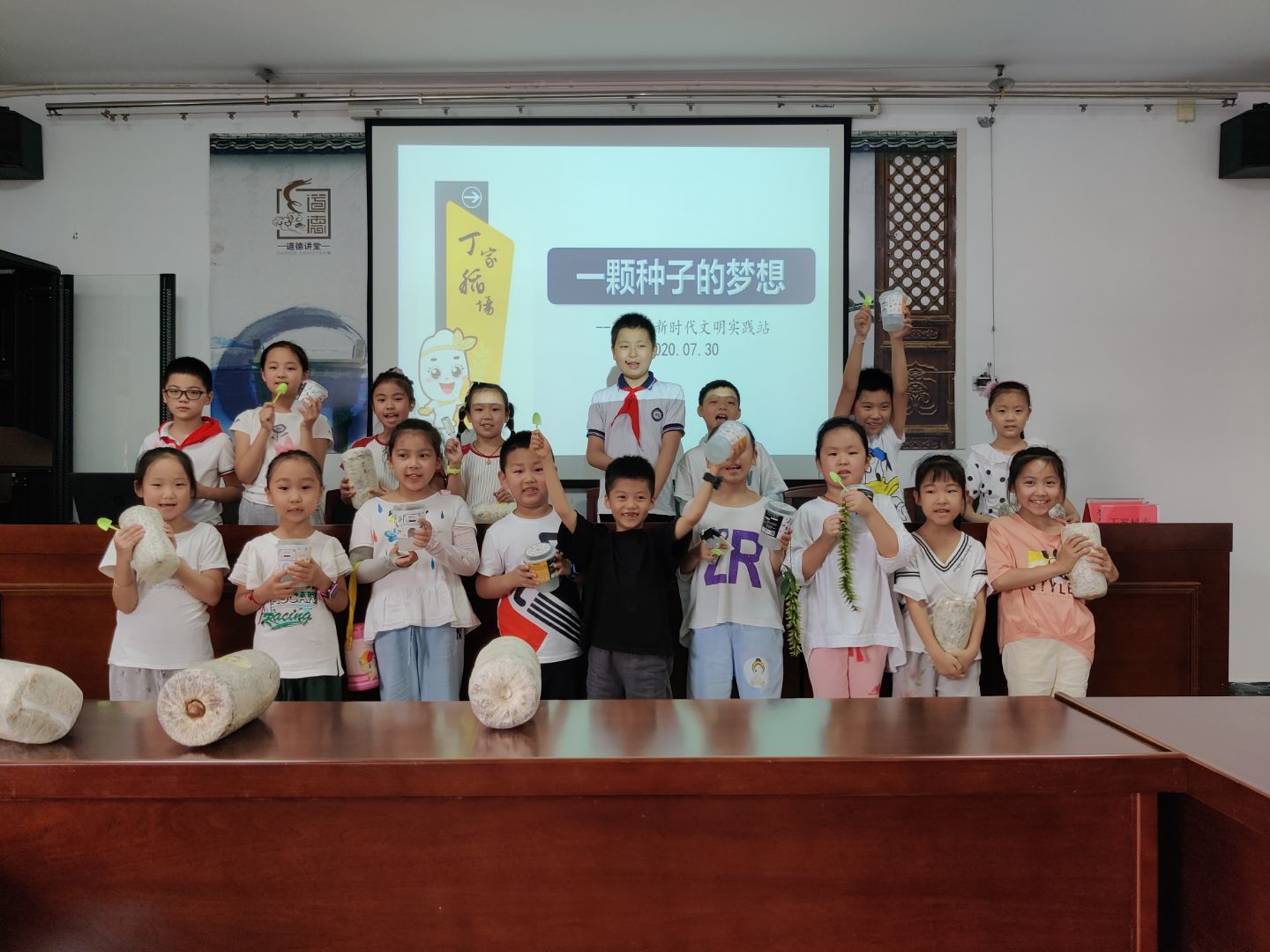 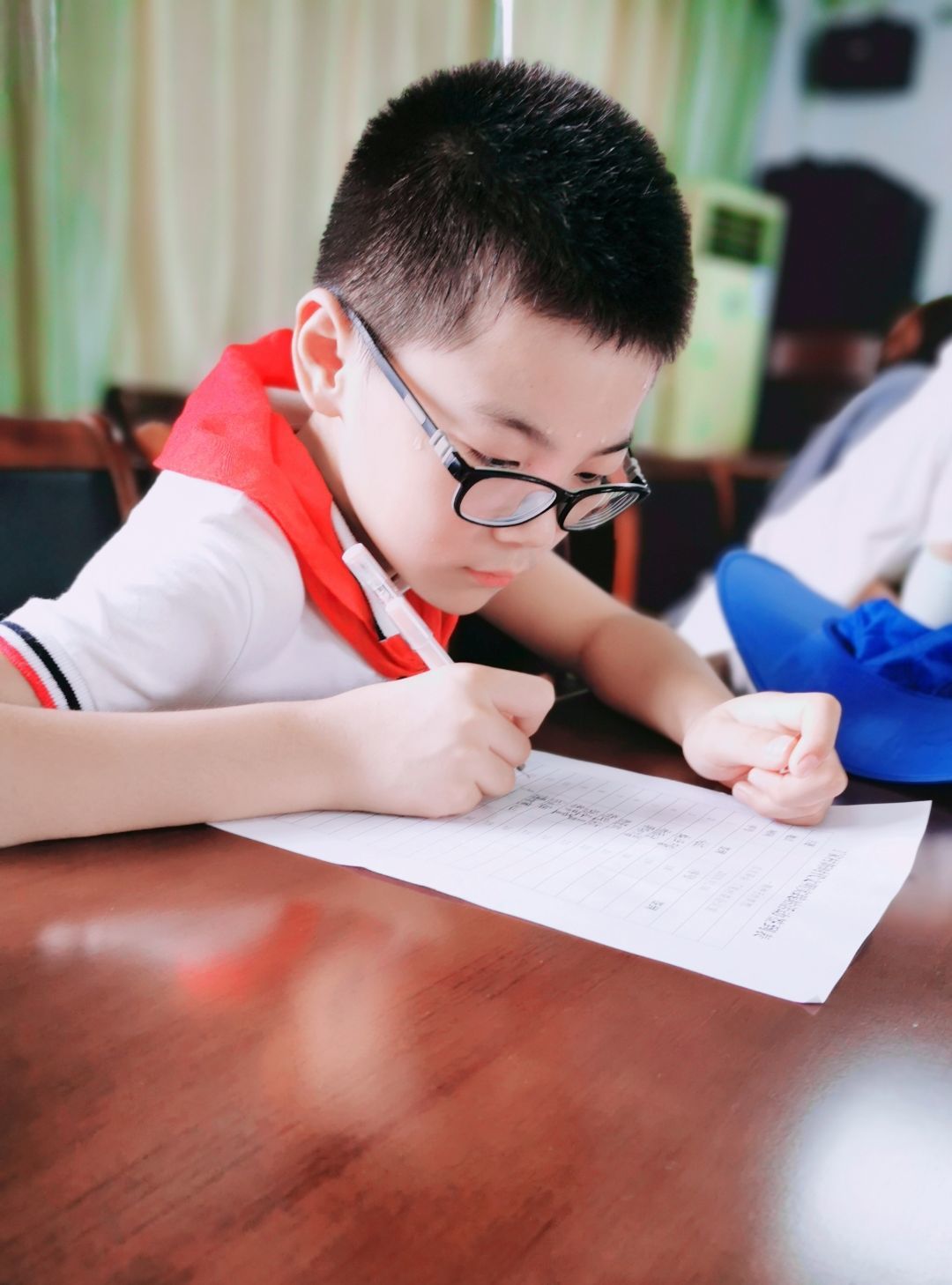 走进丁家稻场
寻找一颗种子的梦想
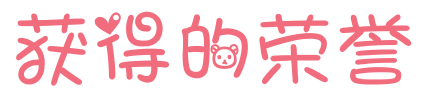 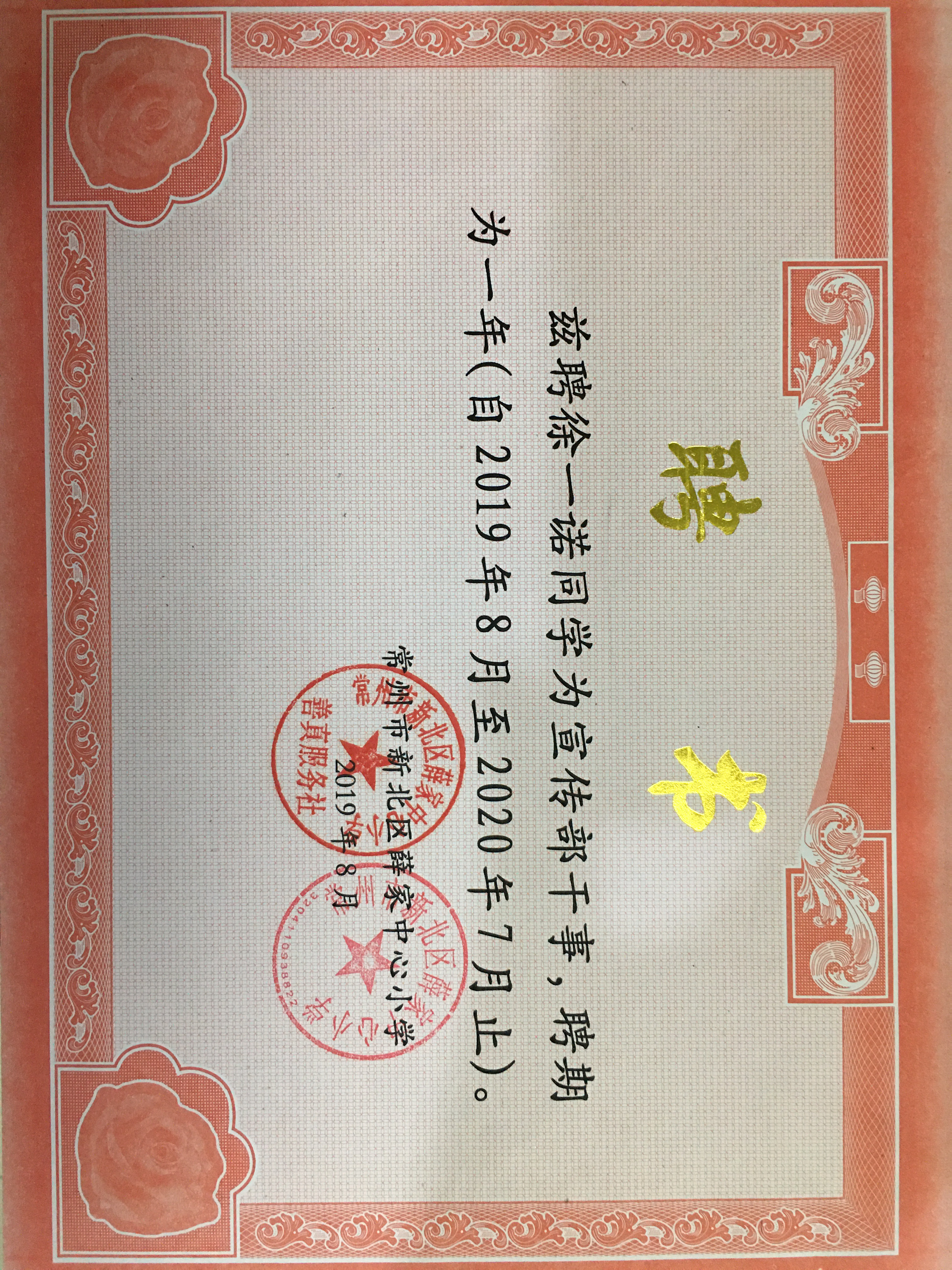 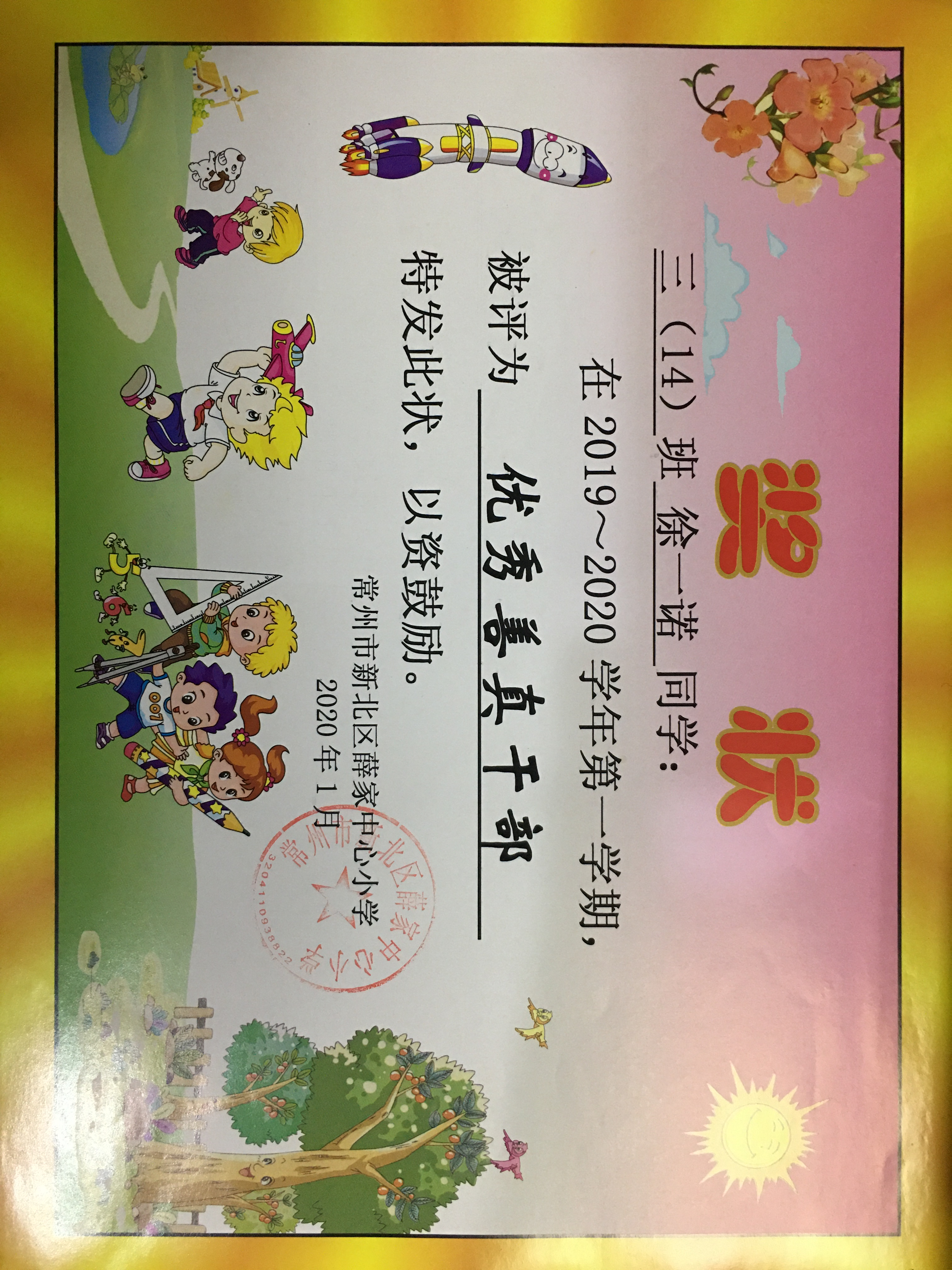 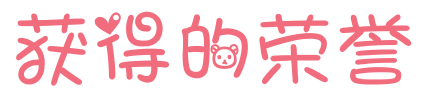 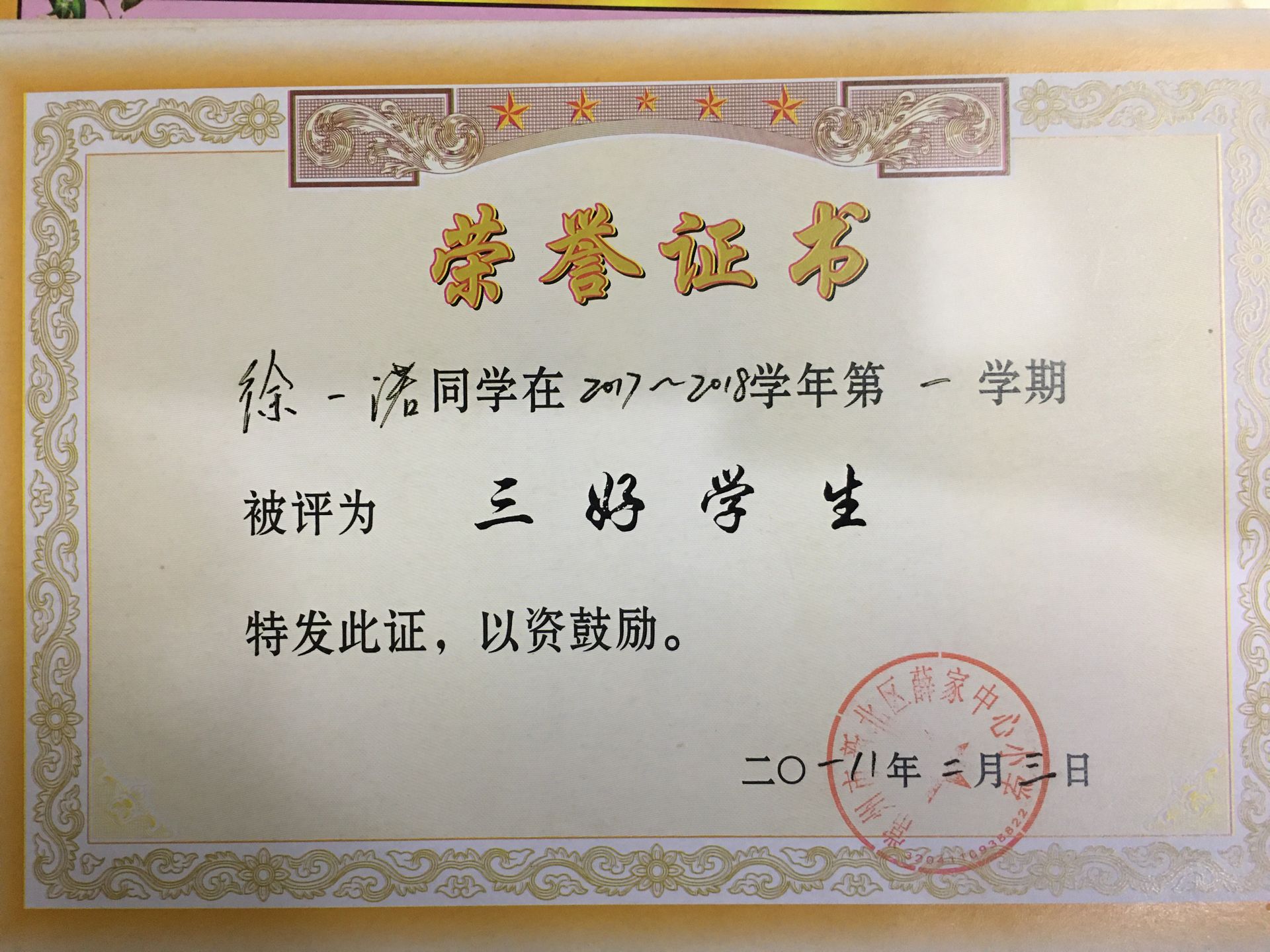 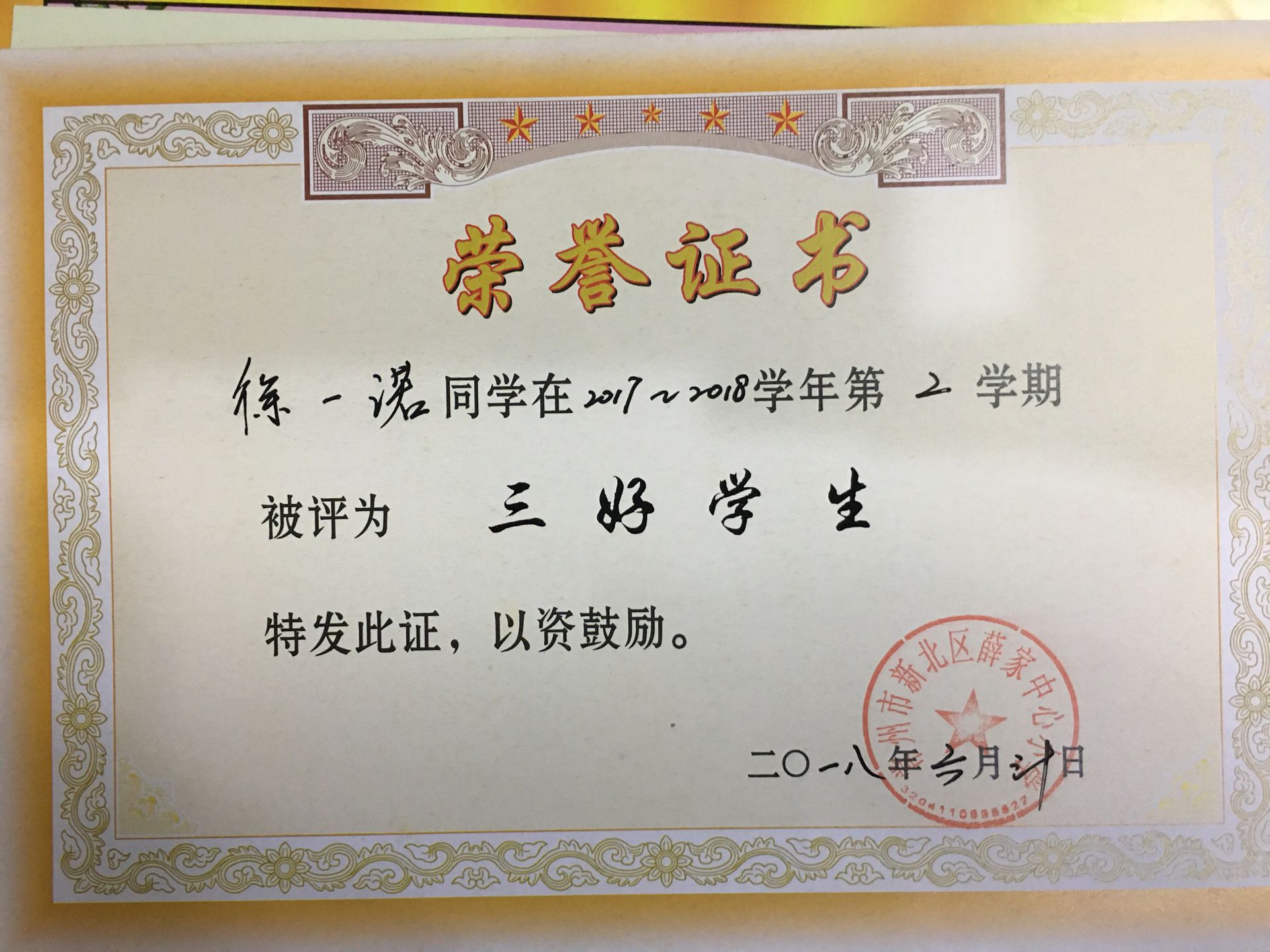 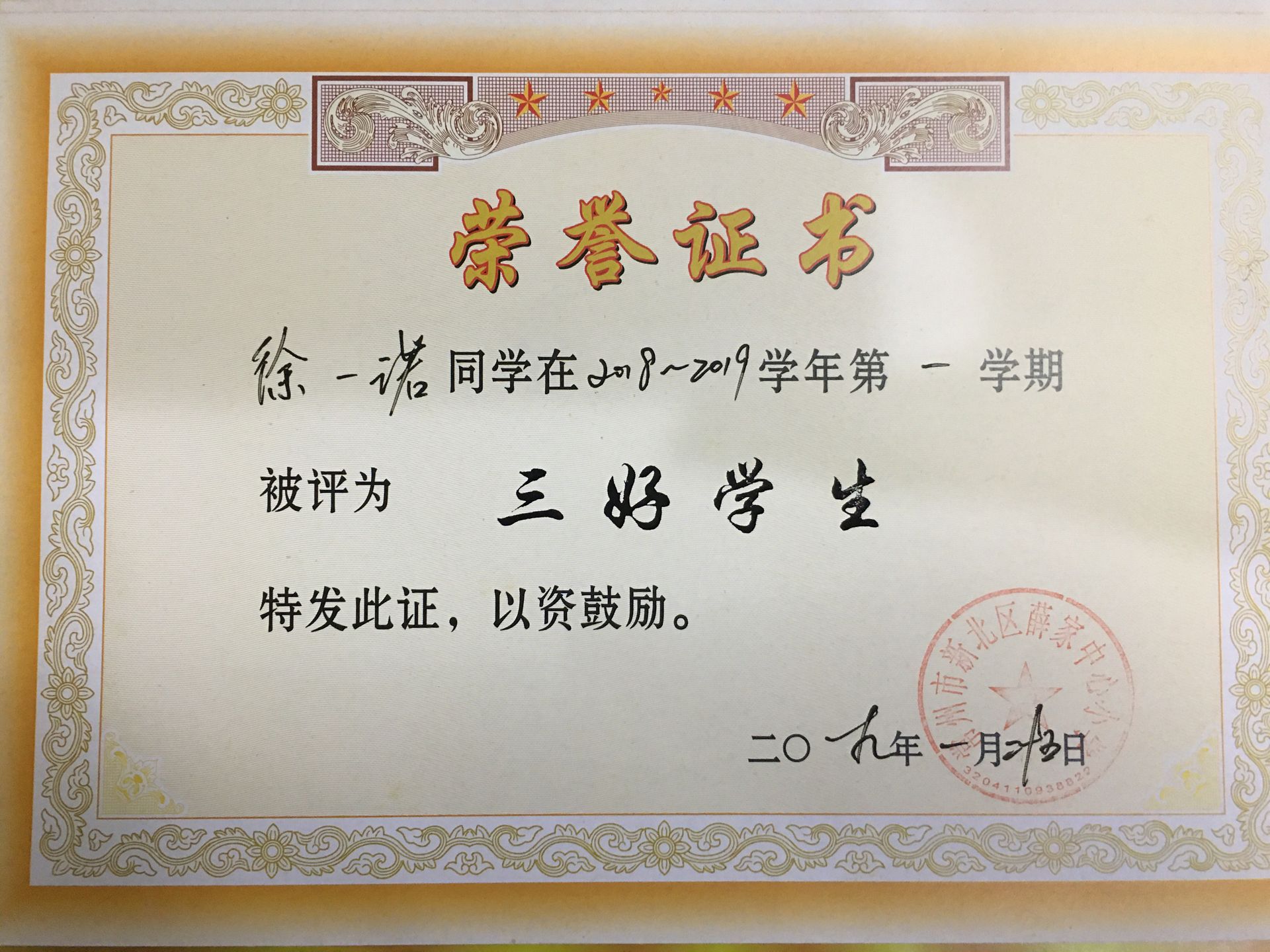 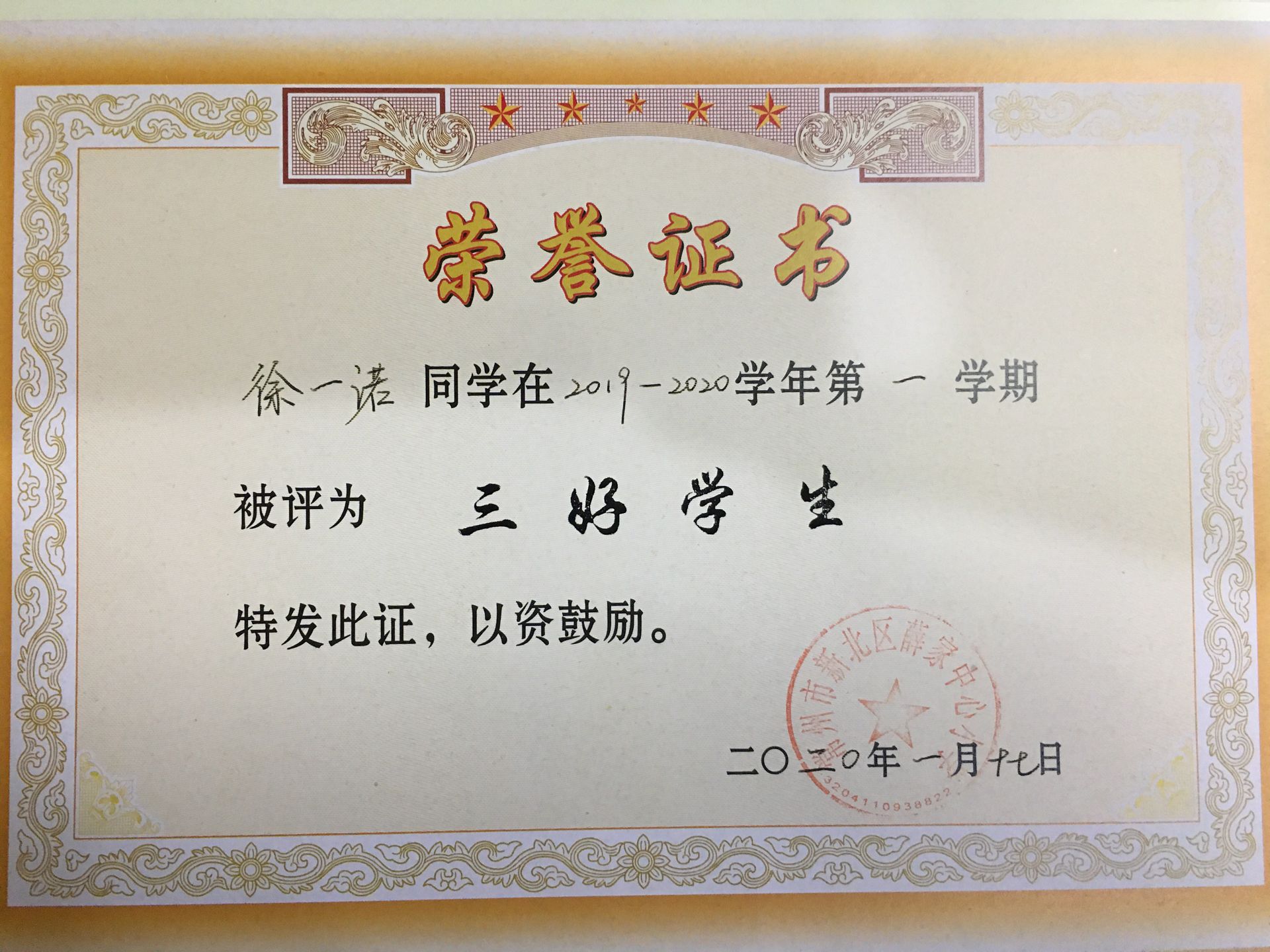 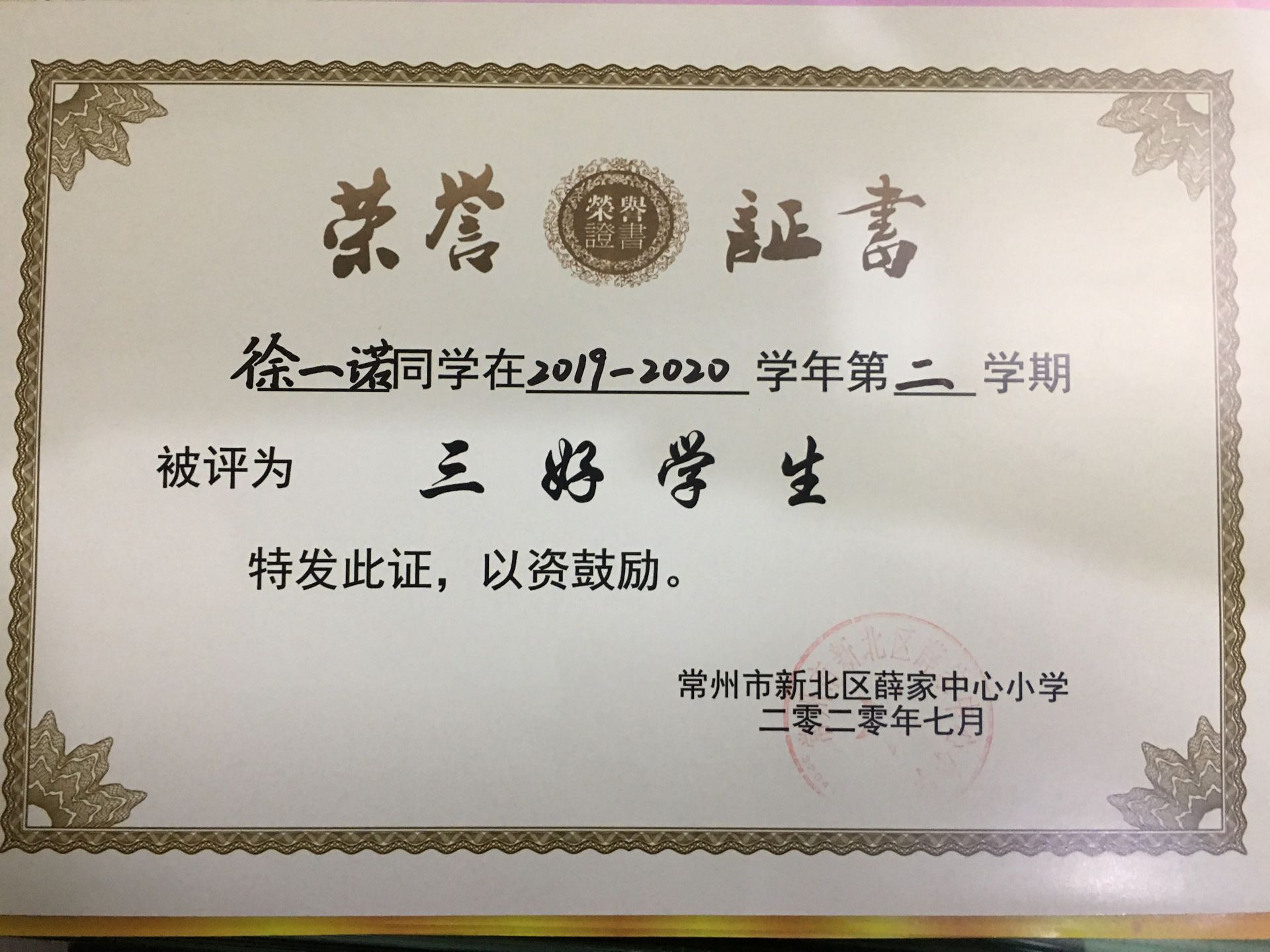 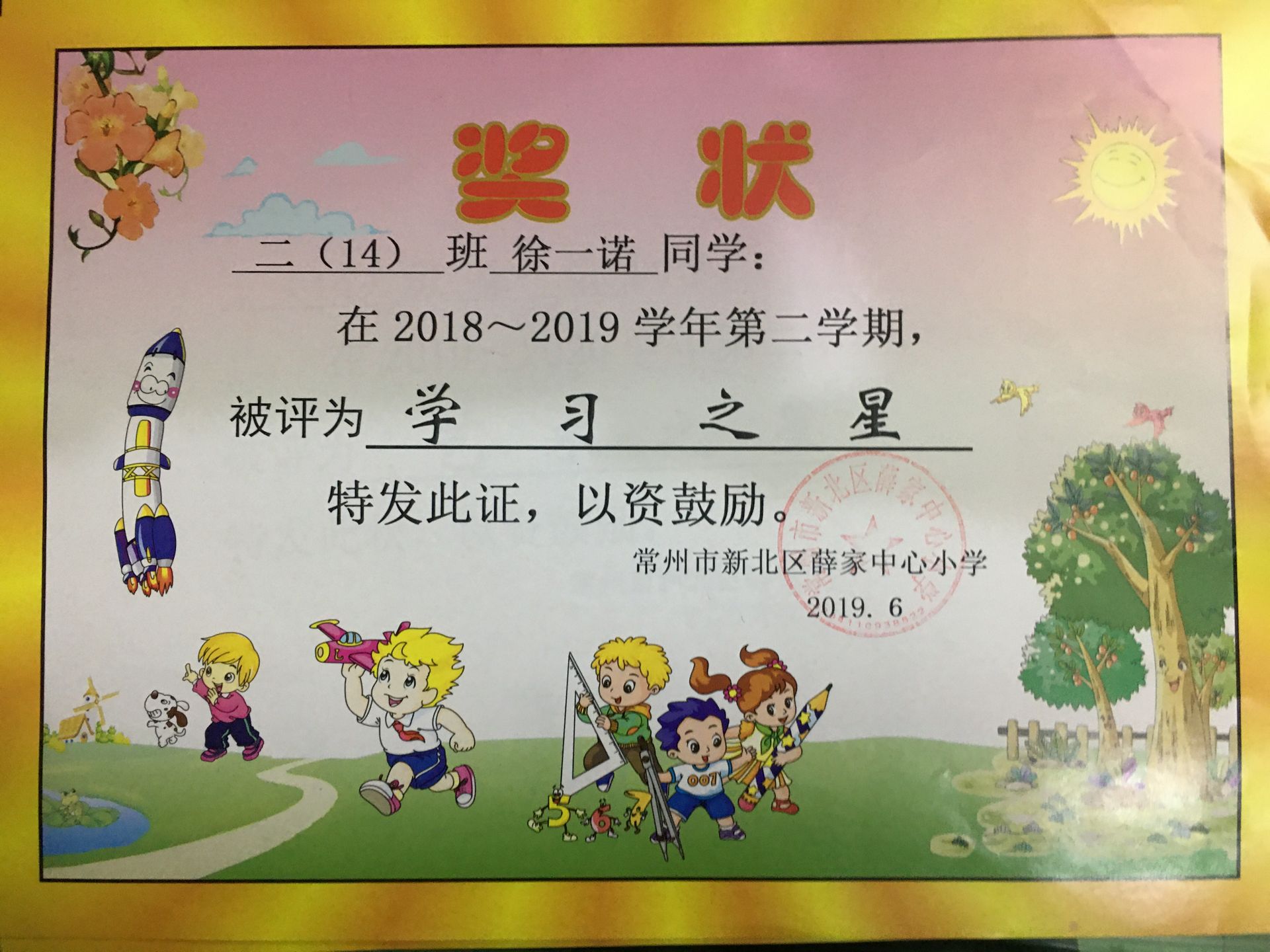 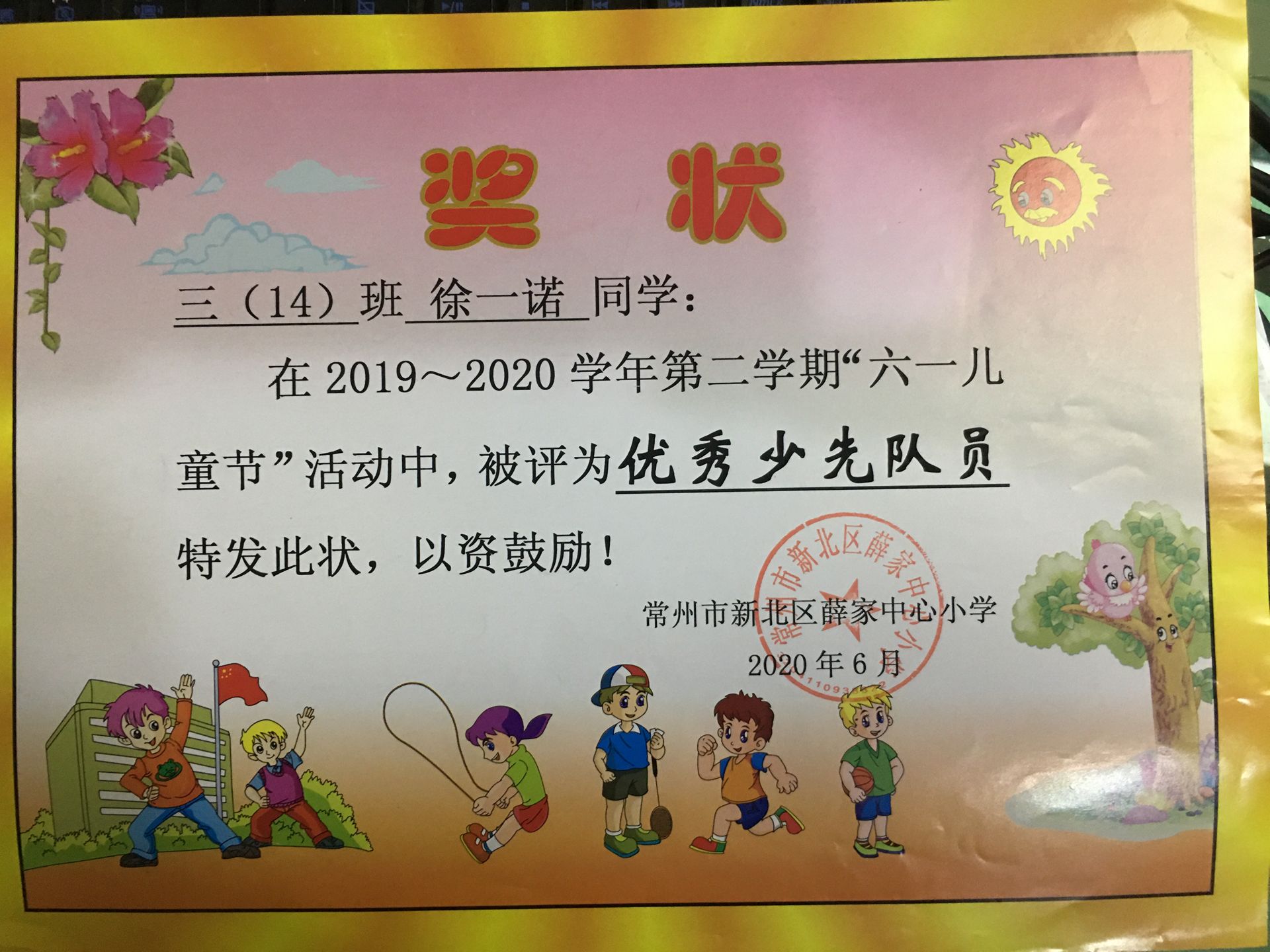 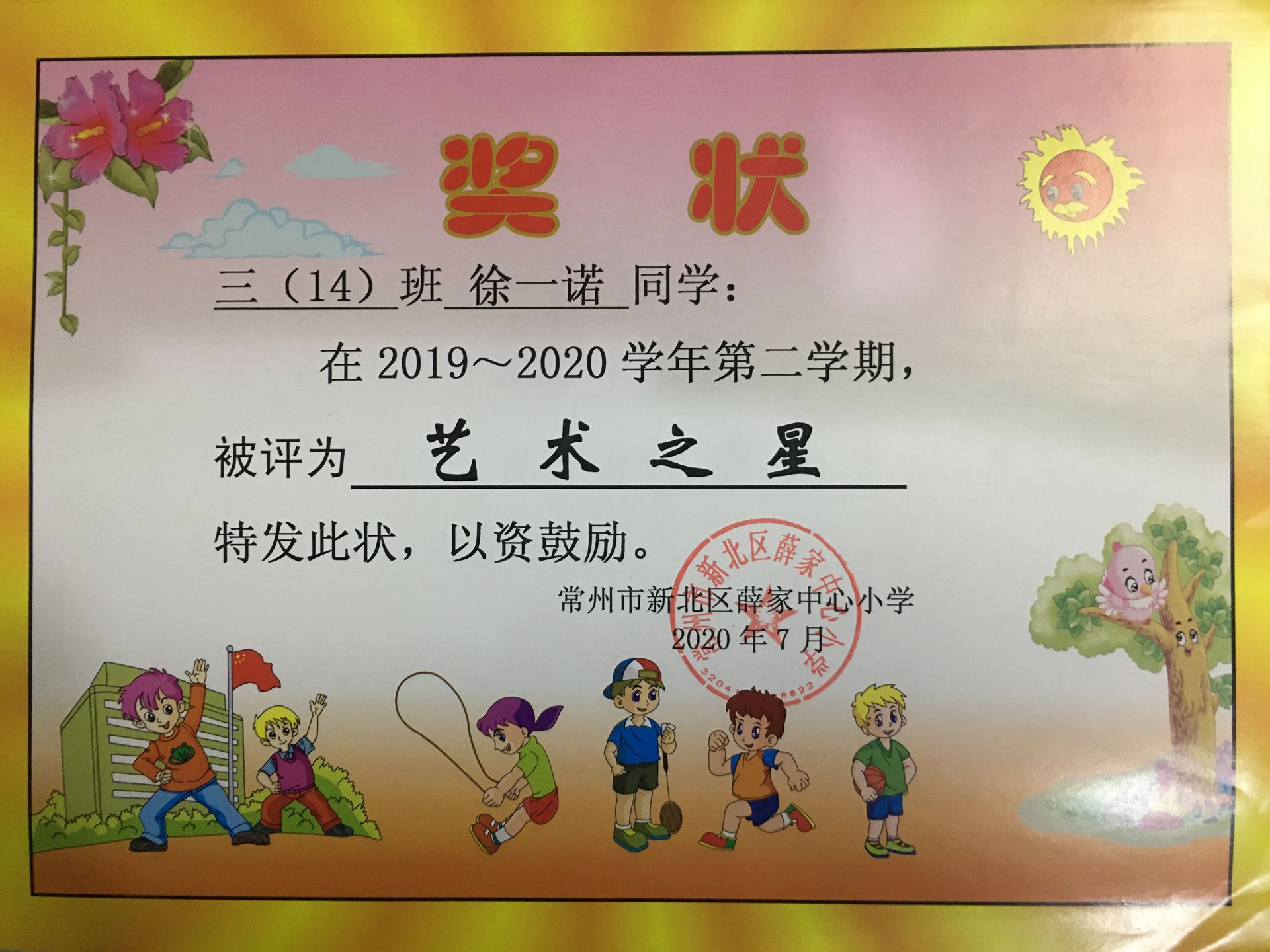 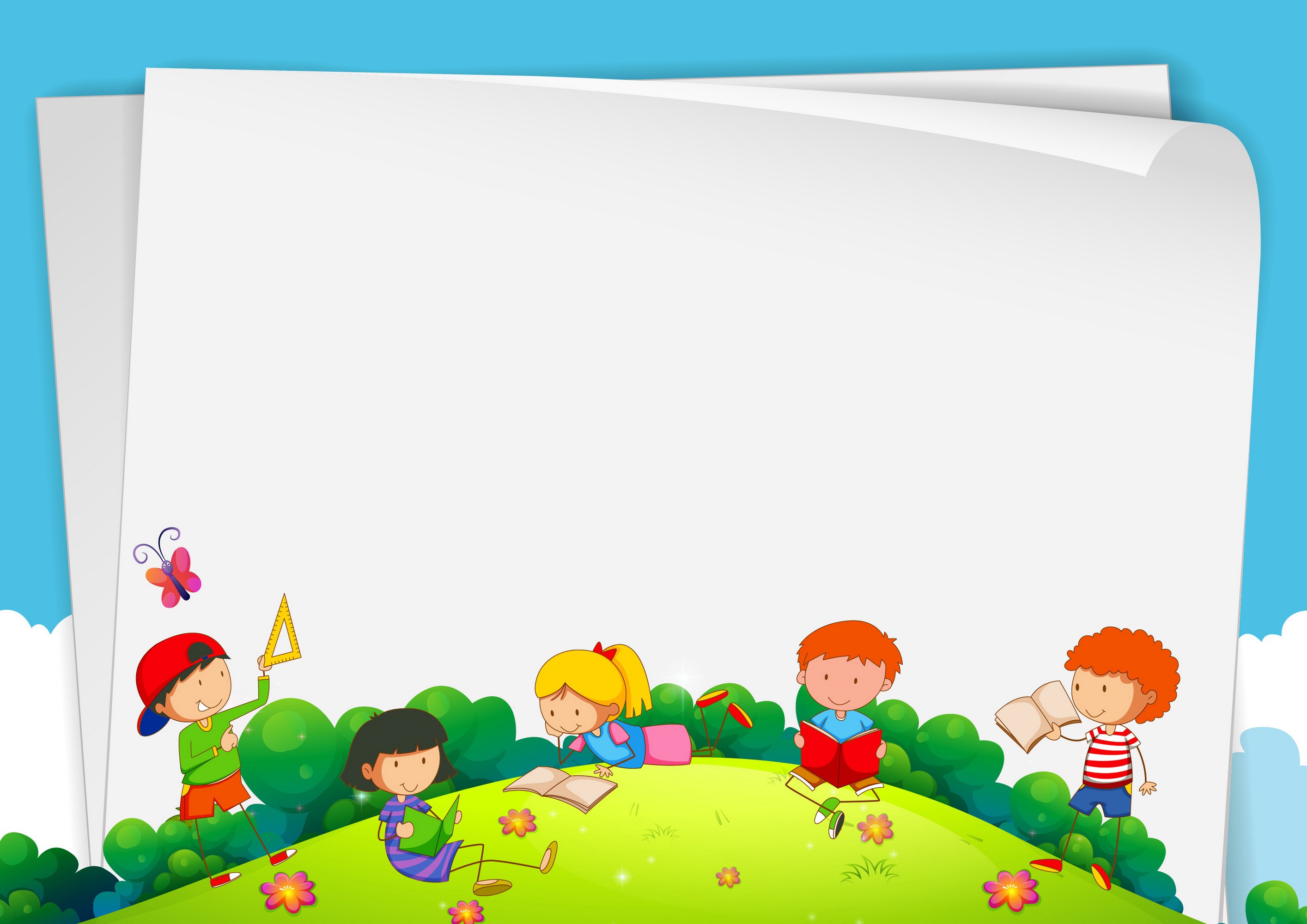 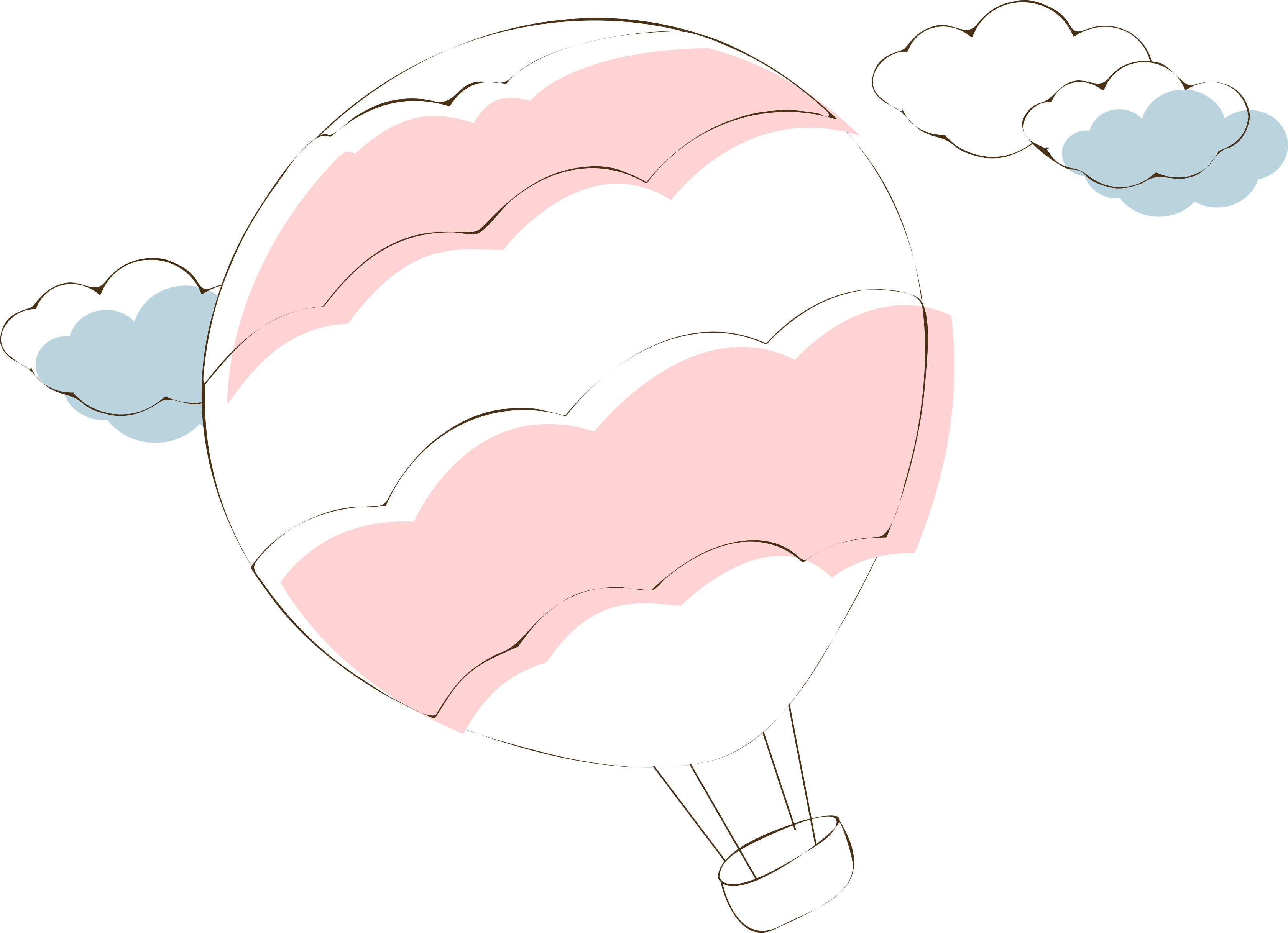 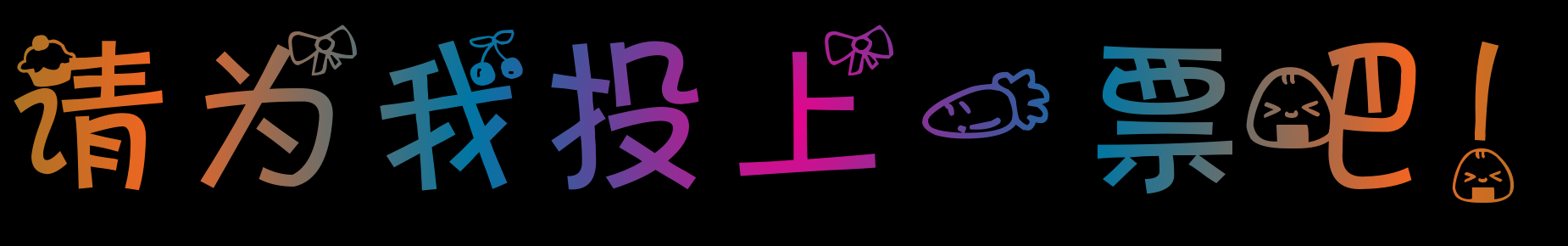 姓名：徐一诺
班级：五（14）班
年龄：12岁
兴趣爱好：围棋、足球、阅读等
原职务：纪检部副部长
竞选职务：纪检部部长